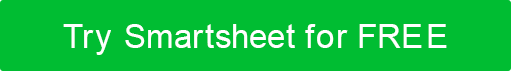 あなたの
ロゴ
会社名
競合分析
目標
[分析が重要である理由と、それを通して何を見つけたいと思うかを説明してください。

点 
点
点
点
競合分析|概要
分析に関する質問
競合他社はどのような製品を提供していますか?
競合他社はお金を稼いでいますか?
???
景観分析
景観分析
景観分析
スクリーンショットを含める
分析に使用するソースの説明
レポートとトレンド
ソーシャルメディア
消費者意識
????
景観分析
威嚇 
エントリーの
交渉力 
バイヤーの
競合他社のライバル関係
風景の影響
ポーターの5つの力を使用して、風景を記述します。
競合企業のライバル関係
新規参入者の脅威
買い手の交渉力
サプライヤーの交渉力
代替製品またはサービスの脅威
威嚇 
代替品の
交渉力 
サプライヤーの
景観分析
景観分析
競合他社のセグメンテーション
分析で特定された競合企業を使用して、[数]属性の観点から競合状況をセグメント化します。
属性 1
属性 2
属性 3
次のような理由から、これらの決定要因属性を選択しました。
属性の例
[この例でない場合は、理由 1]
[理由2]
競合他社のセグメンテーション
競合企業のセグメンテーション グラフ
[プレゼンテーション用のグラフを作成するには、スマートシートセグメンテーショングラフテンプレートを使用します。
競合他社のセグメンテーション
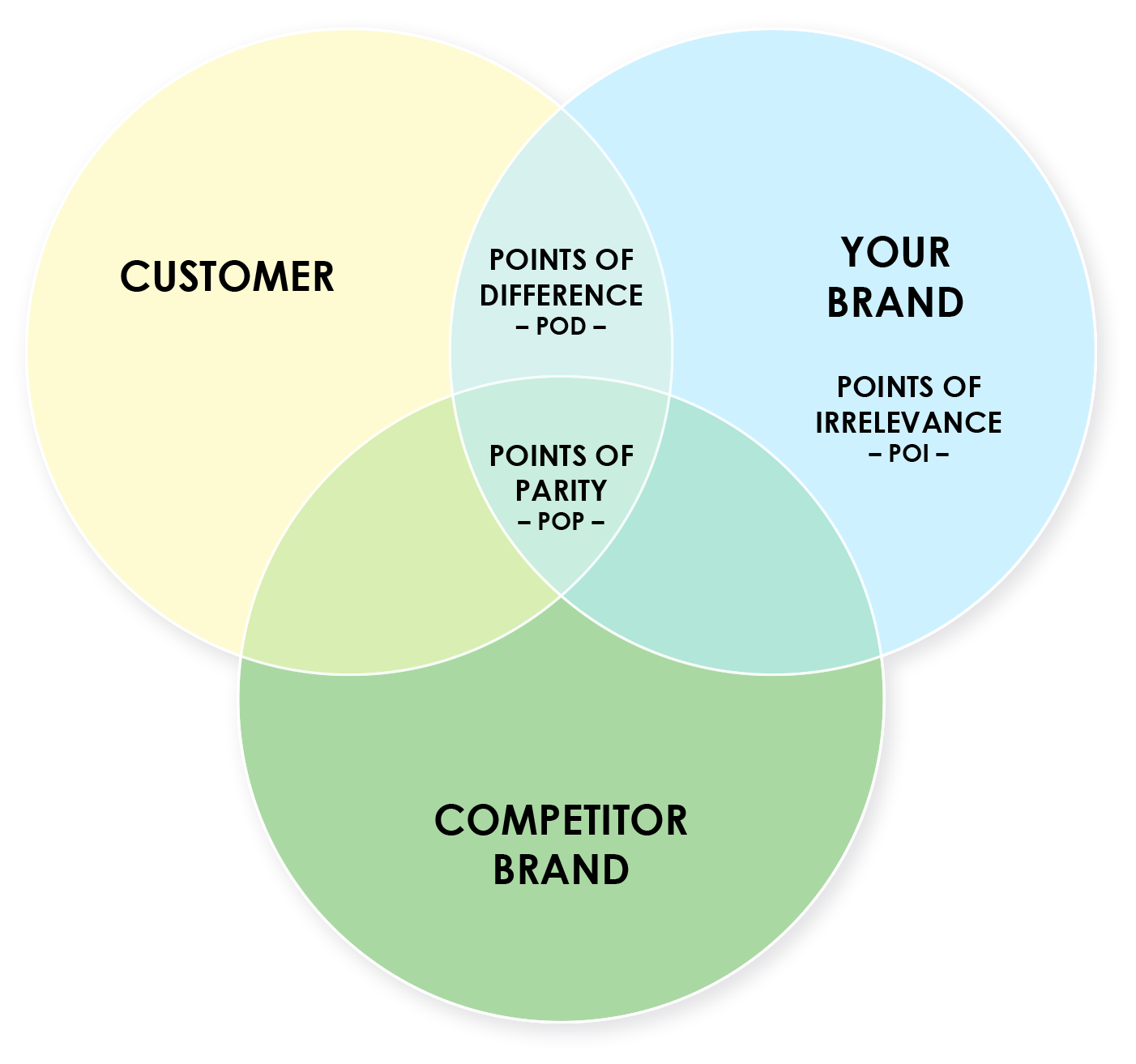 パリティのポイント
推薦名 1
詳細 1
詳細2
詳細3
推薦名 2
詳細 1
詳細2
詳細3
推薦名 3
詳細 1
詳細2
詳細3
推奨 事項